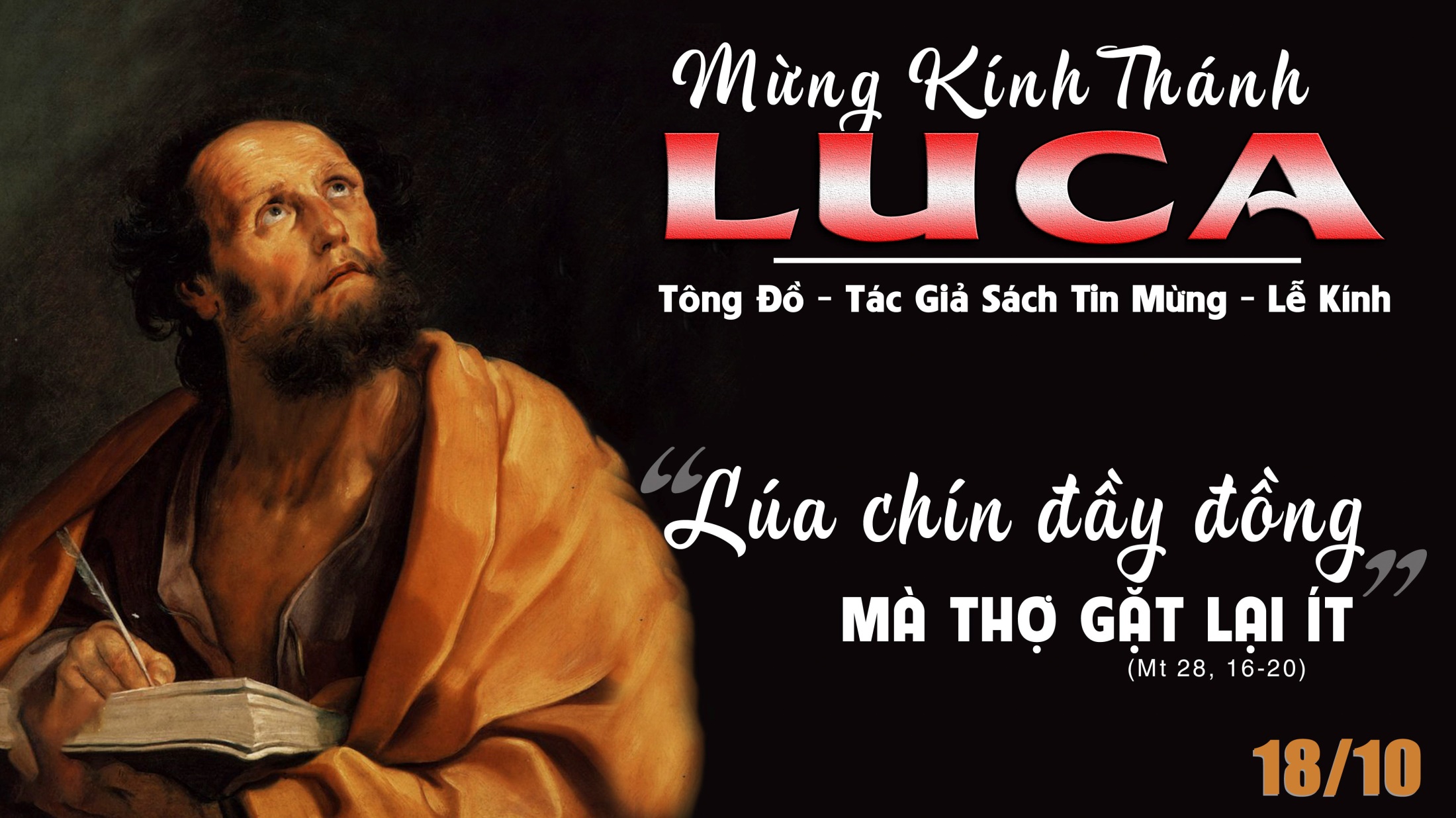 KINH TRUYỀN GIÁO
Lạy Cha là Thiên Chúa toàn năng./ Cha yêu thương sáng tạo và cứu độ muôn loài./ Cha đã sai con một làm người ở giữa chúng con./ Người đã hy sinh chịu chết và phục sinh/
Để quy tụ tất cả muôn loại vào nước Cha./ Cha đã gửi Thánh Thần đến/ Để xây dựng một cộng đồng nhân loại mới,/ biết yêu thương và hiệp nhất/ theo hình ảnh Thiên Chúa Ba Ngôi.
Giờ đây,/ chúng con cảm tạ Cha/ vì hông ân cứu độ Cha đã thương ban cho chúng con./ Xin Cha thắp lên ngọn lửa tình yêu trong tâm hồn chúng con,/ và dạy chúng con biết chiêm ngắm và bước theo Đức Ki-tô/
Trên con đường loan báo Tin Mừng cho muôn dân nước,/ Xin dạy chúng con biết yêu thương và phục vụ,/ biết chia sẻ của cải tinh thần và vật chất cho người nghèo khổ và bất hạnh,/
Và biết góp phần vào việc mở mang nước Cha./ Nhờ lời chuyển cầu của Đức Mẹ Maria Lavang,/ xin Cha làm cho chúng con trở nên những chứng nhân Tin Mừng,/ hôm nay và mãi mãi Amen.
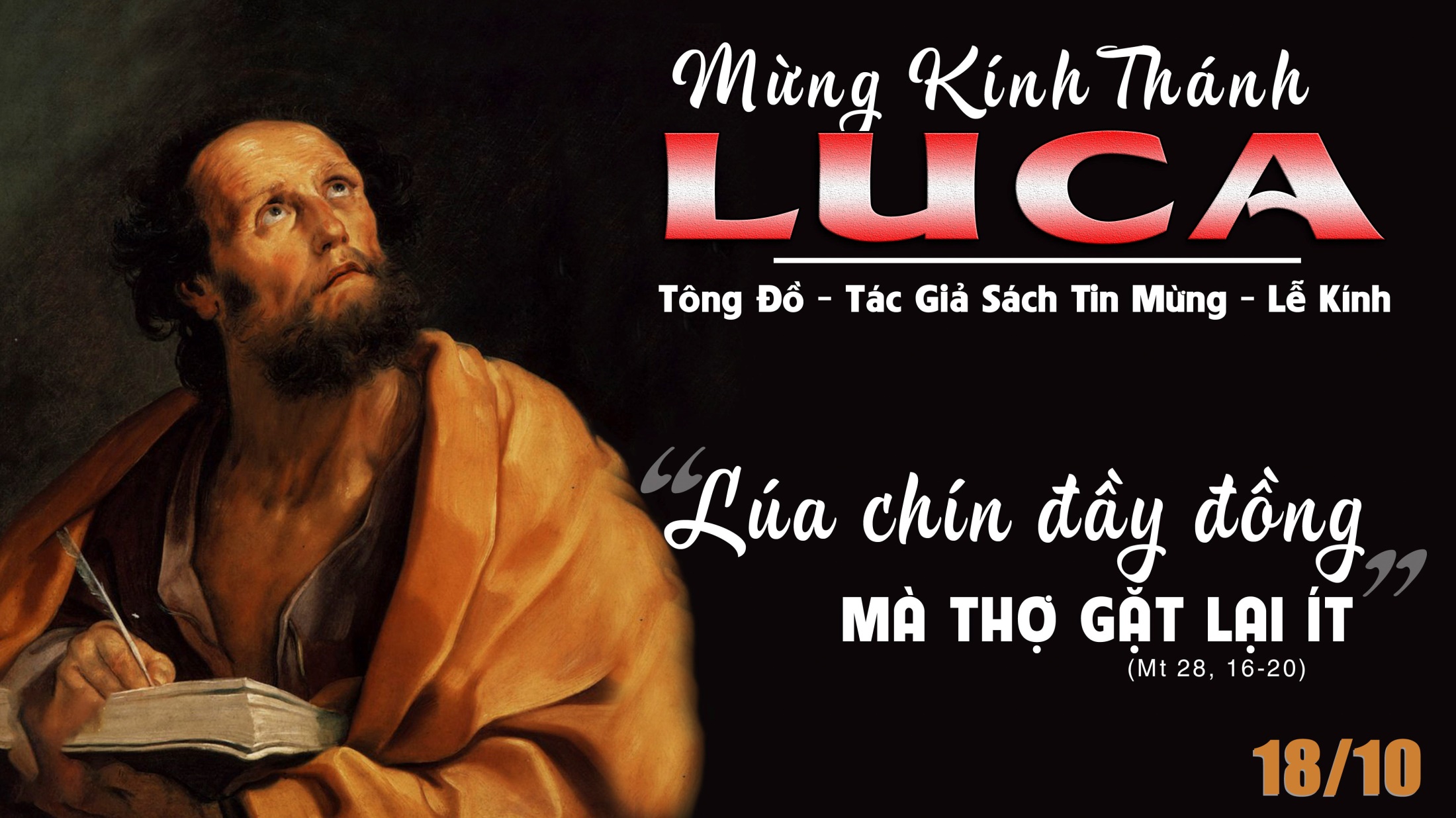 Ca Nhập LễMọi Nẻo Đường Sơ Sourire
Đk.  Lời ca vang cánh đồng bên muôn hoa tươi hồng, tim tôi rộn lên niềm vui. Lời ca vang cánh đồng bên muôn hoa tươi hồng, tôi vui mừng luôn trong Ðức Chúa Trời.
>>
Tk1: Tất cả mọi nẻo đường của trần thế sẽ dẫn đưa ta về quê trời. Tất cả mọi lời thầm trong mây gió dìu ta đến cùng vầng thái dương.
Đk.  Lời ca vang cánh đồng bên muôn hoa tươi hồng, tim tôi rộn lên niềm vui. Lời ca vang cánh đồng bên muôn hoa tươi hồng, tôi vui mừng luôn trong Ðức Chúa Trời.
>>
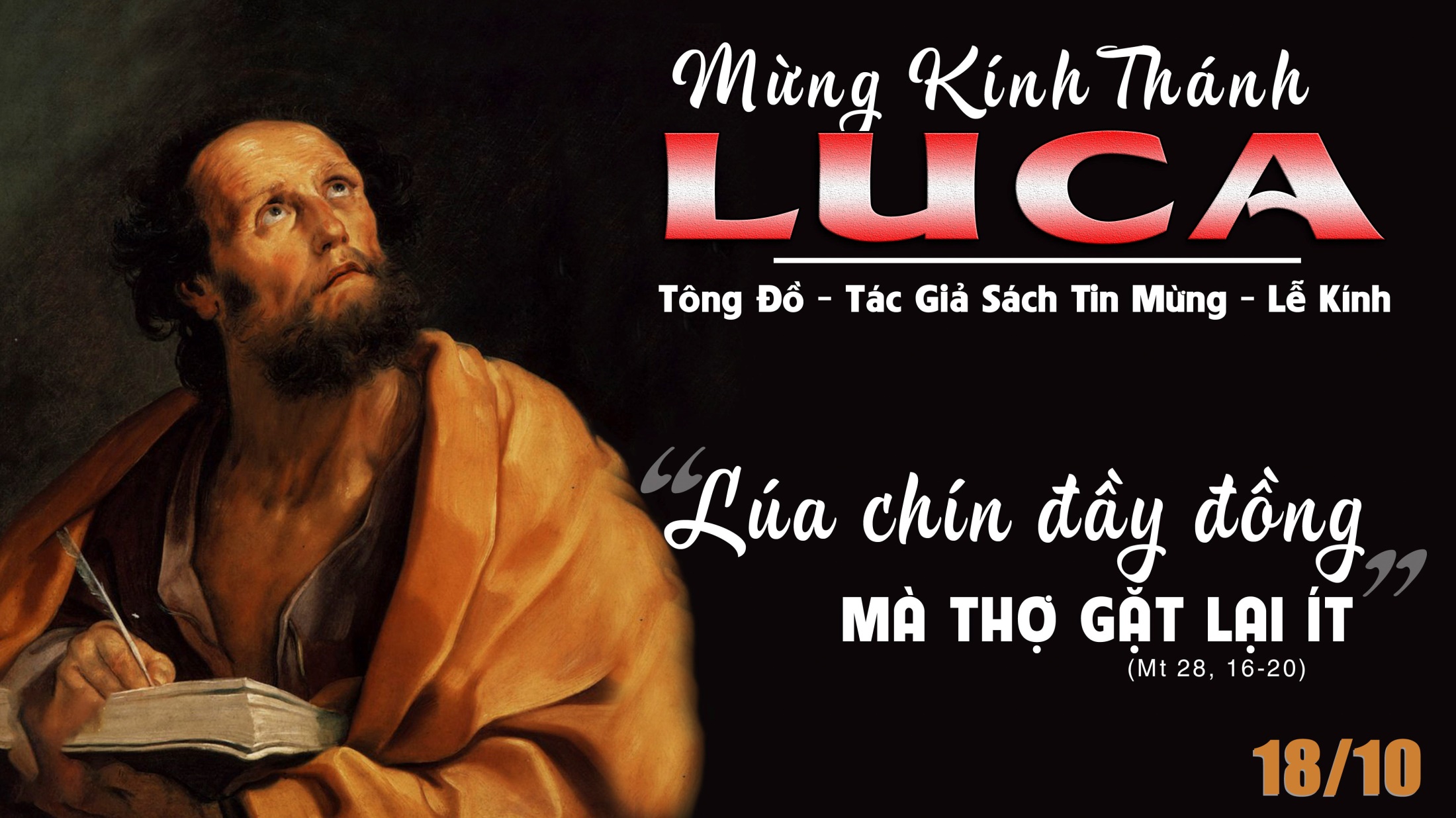 KINH VINH DANH
Chủ tế: Vinh danh Thiên Chúa trên các tầng trời.A+B: Và bình an dưới thế cho người thiện tâm.
A: Chúng con ca ngợi Chúa.
B: Chúng con chúc tụng Chúa. A: Chúng con thờ lạy Chúa. 
B: Chúng con tôn vinh Chúa.
A: Chúng con cảm tạ Chúa vì vinh quang cao cả Chúa.
B: Lạy Chúa là Thiên Chúa, là Vua trên trời, là Chúa Cha toàn năng.
A: Lạy con một Thiên Chúa,            Chúa Giêsu Kitô.
B: Lạy Chúa là Thiên Chúa, là Chiên Thiên Chúa là Con Đức Chúa Cha.
A: Chúa xóa tội trần gian, xin thương xót chúng con.
B: Chúa xóa tội trần gian, xin nhậm lời chúng con cầu khẩn.
A: Chúa ngự bên hữu Đức Chúa Cha, xin thương xót chúng con.
B: Vì lạy Chúa Giêsu Kitô, chỉ có Chúa là Đấng Thánh.
Chỉ có Chúa là Chúa, chỉ có Chúa là đấng tối cao.
A+B: Cùng Đức Chúa Thánh Thần trong vinh quang Đức Chúa Cha. 
Amen.
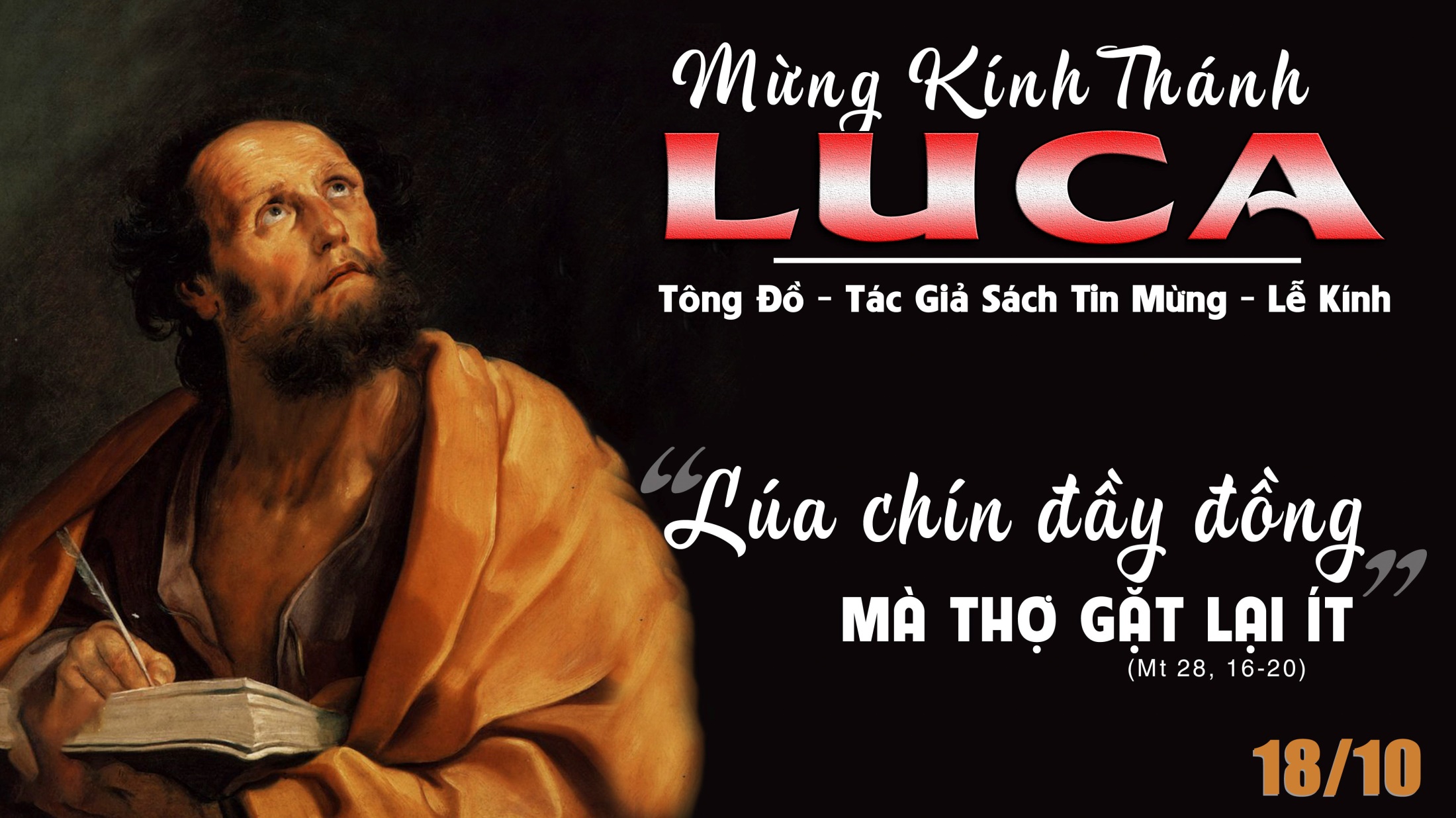 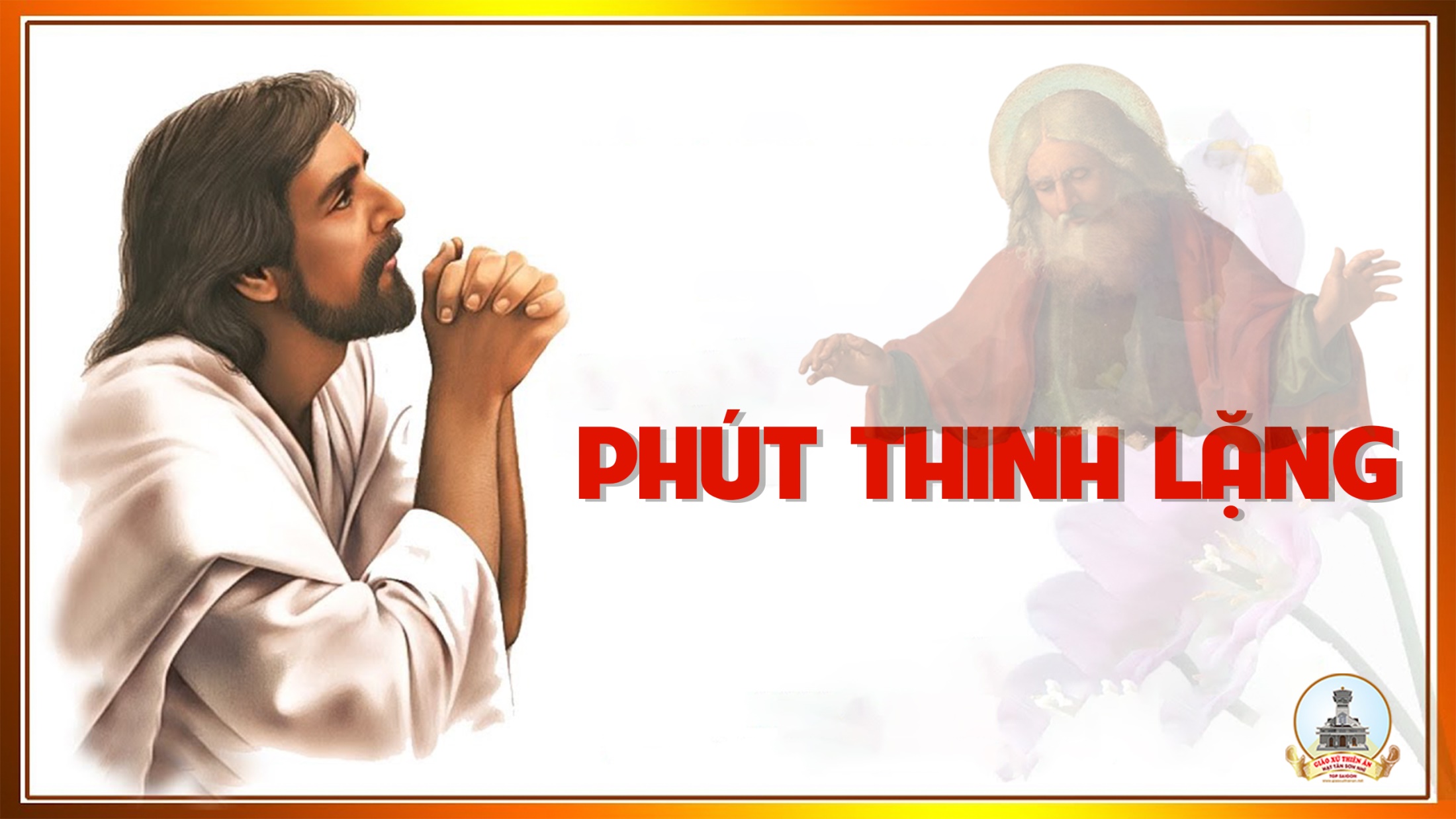 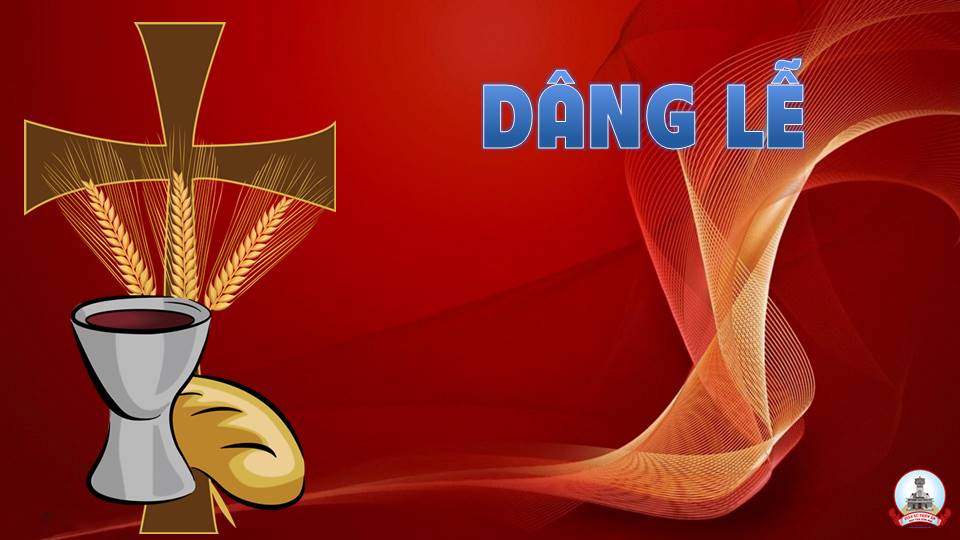 Biết Lấy Gì? Đinh Công Huỳnh
Đk: Biết lấy gì mà tiến dâng Ngài, đoàn con dâng về Chúa bánh thơm rượu ngon. Từng ngày qua nắng mưa khổ công, là tình yêu tiến dâng Chúa Trời cao sang.
Tk1: Đây ly rượu thơm ngon bánh tinh tuyền đoàn con hiến dâng. Xin thông phần Mình Máu Con Ngài, nên lễ vật tận hiến mỗi ngày.
Đk: Biết lấy gì mà tiến dâng Ngài, đoàn con dâng về Chúa bánh thơm rượu ngon. Từng ngày qua nắng mưa khổ công, là tình yêu tiến dâng Chúa Trời cao sang.
Tk2: Xin dâng đoàn con đây tháng năm dài dầm bao nắng mưa. Xin dâng về tòa Chúa uy quyền, đây tâm tình thành kính tin thờ.
Đk: Biết lấy gì mà tiến dâng Ngài, đoàn con dâng về Chúa bánh thơm rượu ngon. Từng ngày qua nắng mưa khổ công, là tình yêu tiến dâng Chúa Trời cao sang.
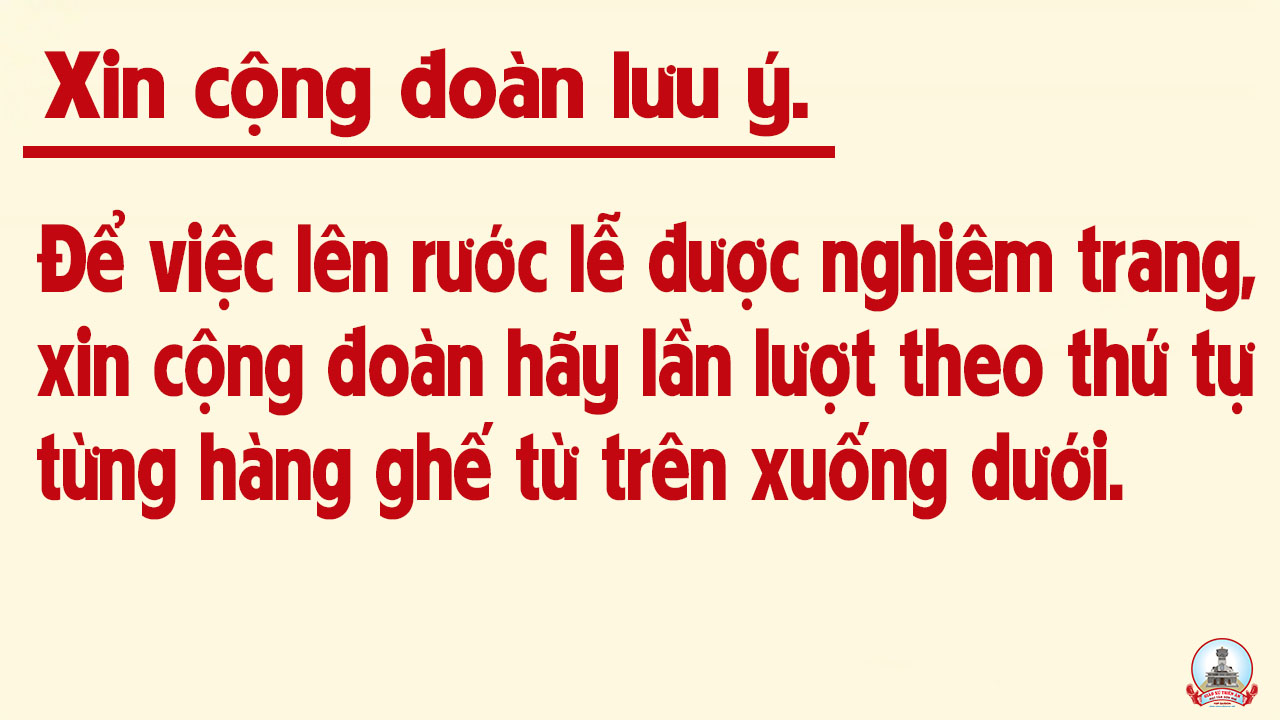 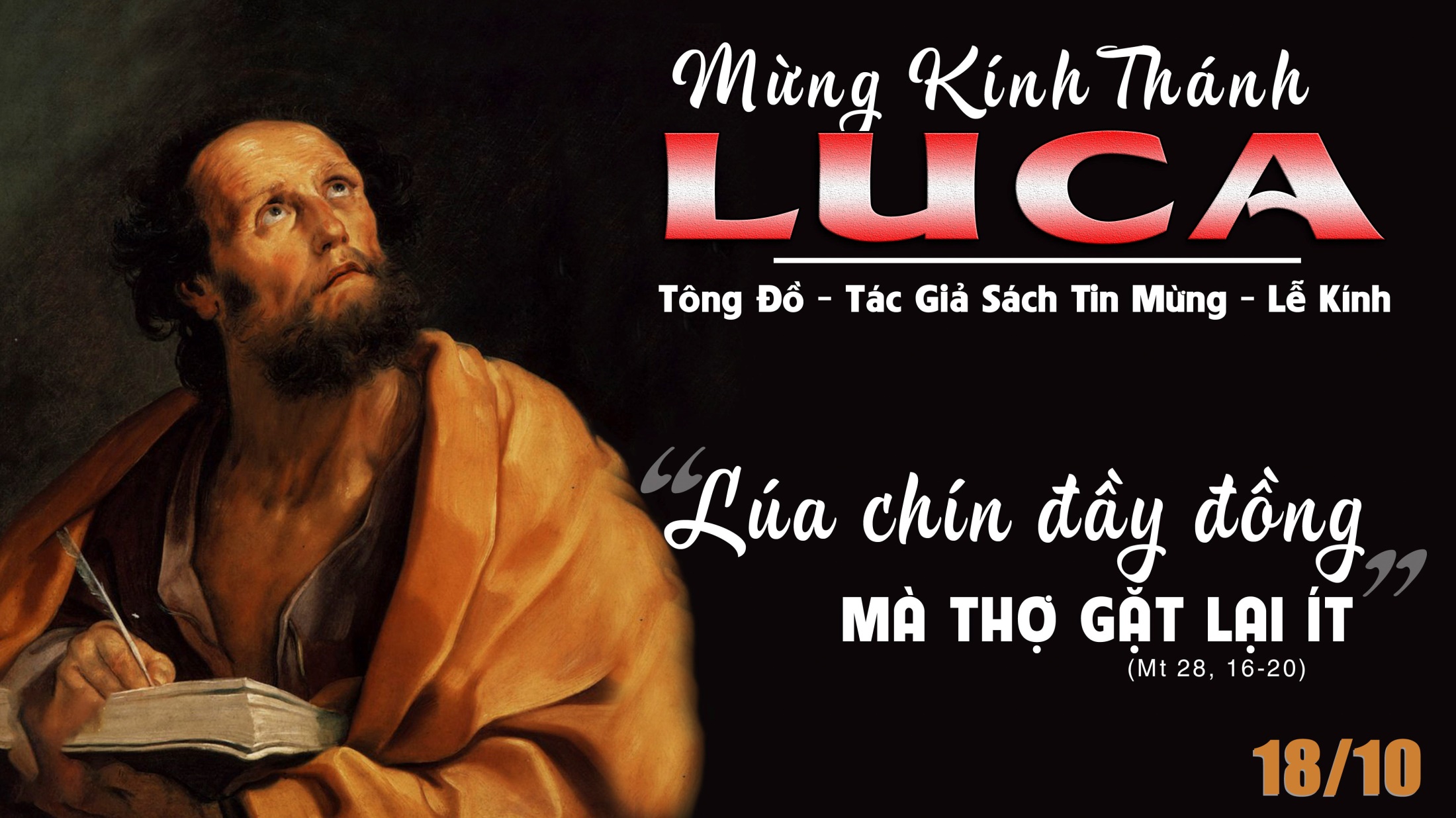 Ca Nguyện Hiệp LễLúa Chín Đầy ĐồngLm Thiên Ân
Tk1: Đồng lúa đã trổ bông vàng úa, đong đưa trước gió lay nhè nhẹ. Chờ đón những cánh tay gặt hái, đem về, đem về cho chủ thôi.
Tk2: Trần thế vẫn khát khao hạnh phúc, an vui sẽ đến trong cuộc đời. Thầm ước những cánh tay rộng mở, cho đời cho đời vui tiếng ca.
Đk: Lúa chín đầy đồng, mà sao thiếu thợ gặt. Xin Chúa hãy ban cho nhiều thợ gặt đến. Lúa chín đầy đồng, mà sao thiếu thợ gặt. Xin Chúa hãy sai thợ gặt gánh lúa về.
Tk3: Nguyện Chúa hãy đoái thương nhìn đến, nhân gian đang sống trong lệ sầu. Tìm thấy Chúa chính nguồn hạnh phúc, để đời, để đời vơi khổ đau.
Tk4: Nguyện Chúc chúc phúc cho đời ai, hy sinh dám sống đời thợ gặt. Để nước Chúa mãi luôn rộng mở, cho tình cho tình yêu thắm sâu.
Đk: Lúa chín đầy đồng, mà sao thiếu thợ gặt. Xin Chúa hãy ban cho nhiều thợ gặt đến. Lúa chín đầy đồng, mà sao thiếu thợ gặt. Xin Chúa hãy sai thợ gặt gánh lúa về.
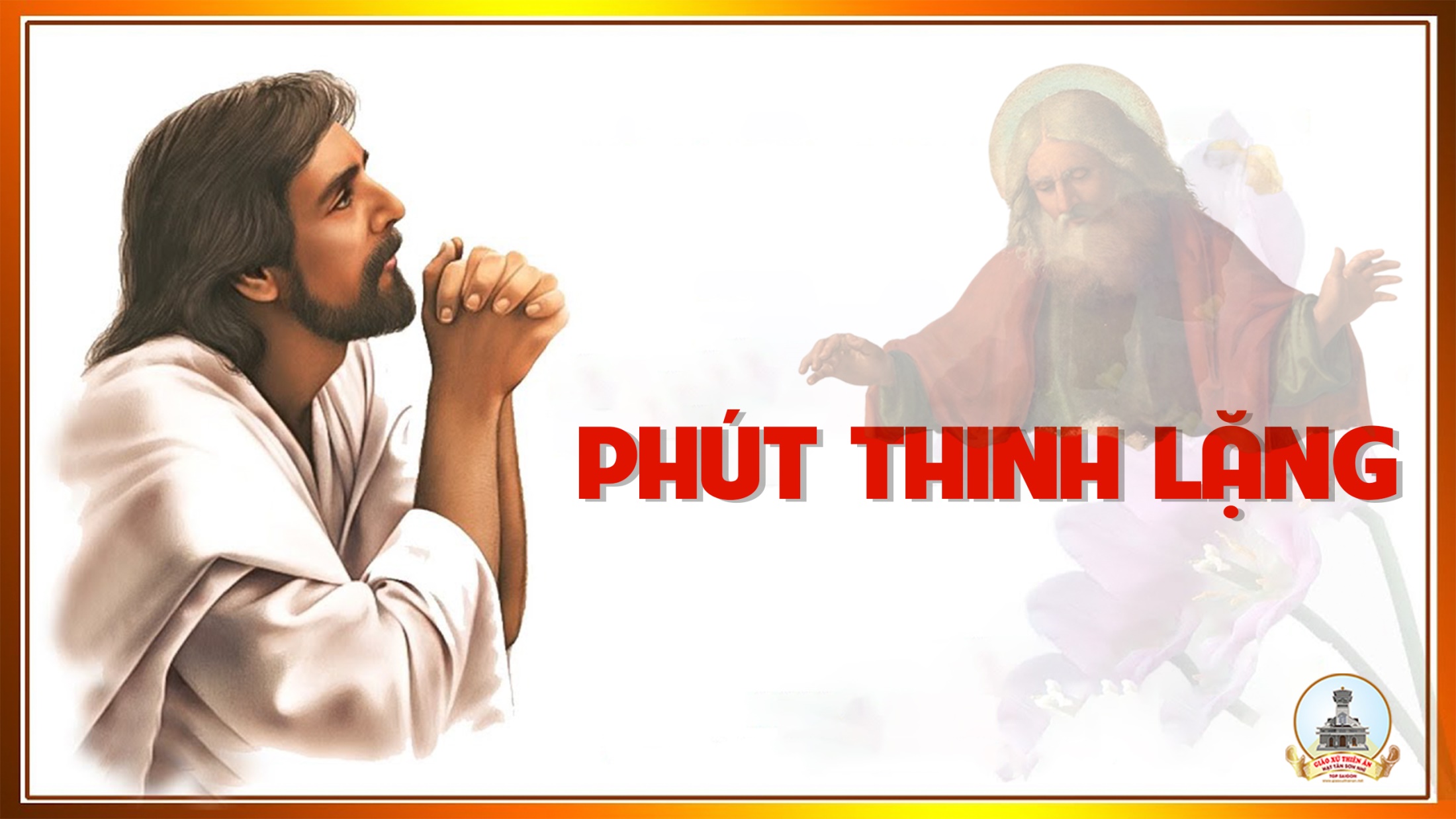 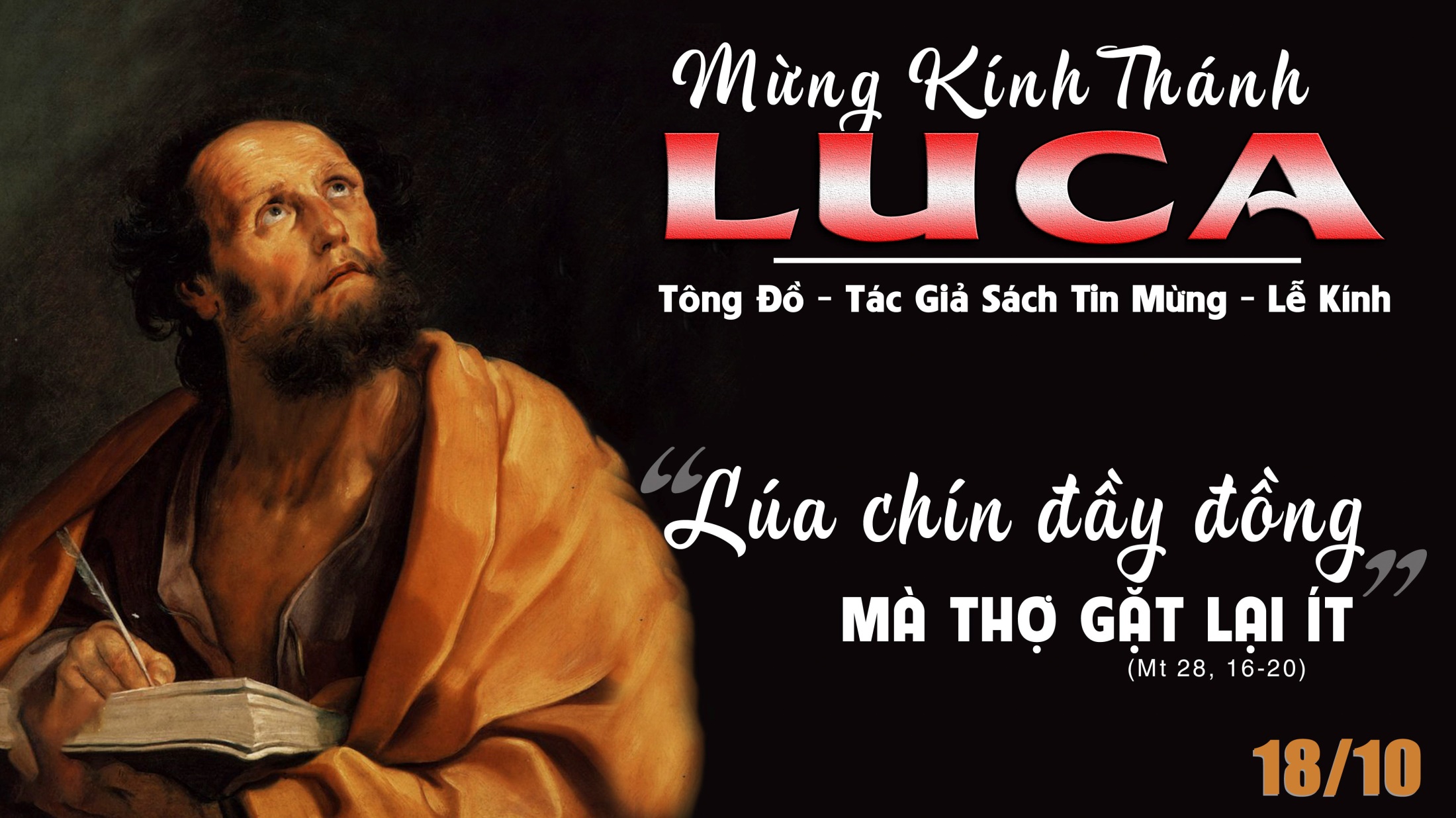 Ca Kết LễDâng MẹĐức Khải
Tk1:  Dâng Mẹ lời kinh mân côi, vui – thương – mừng – sáng nhiệm mầu, chân thành đoàn con dâng lên sớm chiều chiều vang lời mến yêu.
Đk:  Dâng Mẹ đời con yêu mến Mẹ nhiều, ca vang danh Mẹ, Mẹ đầy muôn vàn ơn phúc. Xin Mẹ dủ thương ban phúc bình an, nơi nơi yên bình, tình Mẹ chan chứa yêu thương.
Tk2:  Dâng Mẹ lời Kinh tin yêu, đơn sơ cuộc sống tháng ngày. Dâng Mẹ cùng vang câu ca sớm chiều chiều yêu Mẹ thiết tha.
Đk:  Dâng Mẹ đời con yêu mến Mẹ nhiều, ca vang danh Mẹ, Mẹ đầy muôn vàn ơn phúc. Xin Mẹ dủ thương ban phúc bình an, nơi nơi yên bình, tình Mẹ chan chứa yêu thương.
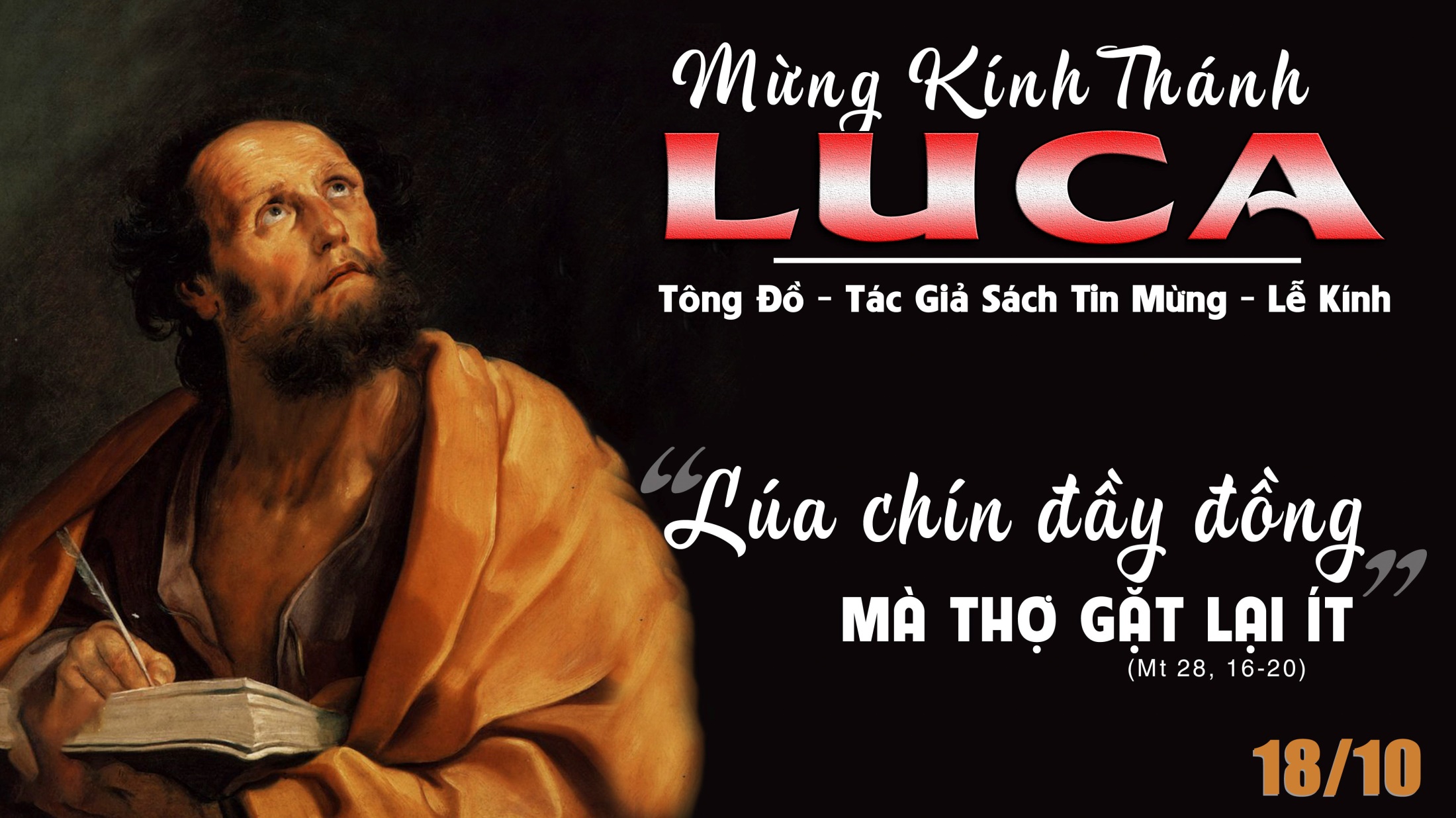